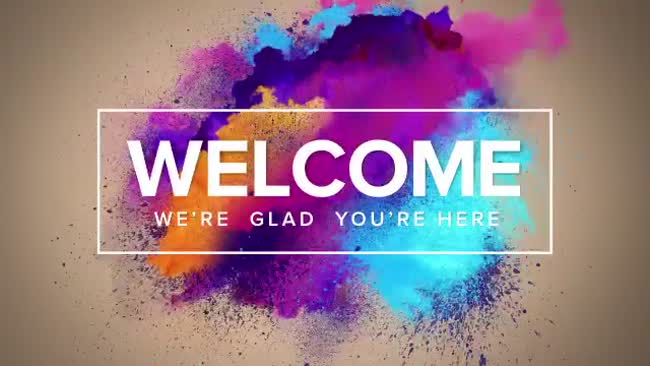 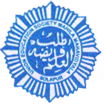 Union Education Society’s Mahila Mahavidyalaya, Solapur.
B.A Part –III (2019-2020) English (Special)Indian Writing In English
A Presentation 
By
   Associate Prof. Shaikh Nikhat
On
Drama
“Final Solutions”
Mahesh Dattani
Introduction of the Dramatist
A versatile writer, hailed as one of the “most serious contemporary playwrights” by Alyque Padamasee.
Mahesh Dattani is an actor , director, dancer, teacher , screenplay writer all rolled into one.
Dattani own the prestigious Sahitya Akademi Award for his book of plays , ‘Final Solutions and Other plays’, Becoming the first english language playwright to win the award.
Mahesh Dattani  focuses on family at the centre in many of his plays.
Human relationships and the family unit is the heart of his dramatic representation.
His plays move between  past and present , between life and death.
The plays of Mahesh Dattani expose the violence of our private thoughts and the hypocrisy of our public morals.
His plays become famous for its objective and unbiased attitude towards communal diffrences.
“Final Solutions” become controversial because it dealt with the sensitive issue of communal tensions which still haunts and damages the secular fabric of the country.
“Final Solutions” A Critical Overview:
The play ‘ Final Solution’ foregrounds the Hindu-Muslim divide, the prejudice and the deep-rooted mistrust that lies just beneath the skins of our liberal, Secular attitudes. 
In this play, two Muslim boys , Bobby(Bubban) and Javed take refuge in the house Ramnik Gandhi , a prosperous Gurjati businessman, while a communal riot rages outside.
The agony and sufferings of both the Hidus and Muslims during the time of partition of the country is still green in Hardika’s memory who is the mother of Ramnik Gandhi.
At the end of the play, she knows the truth and the mysterious bitterness between them and their Muslim Friends from her own son. 
The roots of Hindu-Muslim violence are explored in the play in the backdrop of communal riots. Religious beliefs are put under the microscope and popular myths are exploded.
The unstated comment seems to be: every religion is inherently oppressive.
Dattani reveals the religious and communal prejudices embodied in the psyche of a typical middle-class Hindu family.
Thus, Mahesh Dattani’s “Final Solutions” is a play about Hindu-Muslim conflict, communal violence, crisis of identity, religious tension. 
He has skilfully handled the situation suffered by the characters.
The play becomes controversial because it deals with the sensitive issue of communal tension.